Pediatric Readiness
Joyce Li MD MPH
Division of Emergency Medicine
Boston Children’s Hospital
Epidemiology
Children account for up to 31 million ED visits a year
25-30% of all ED visits are patients under 18 years old
Reports estimate 80-90% of these children are cared for in general EDs
50% of EDs see less than 10 pediatric patients per day
Limited experience with critically ill children
The majority of children are cared for in EDs that see fewer than 15 pediatric patients per day
Trauma center status was not correlated with improved readiness for pediatric patients
Where did this all start?
2006 IOM (now National Academy of Medicine or NAM) report “Emergency Care for Children: Growing Pains” findings
Only half of hospitals had at least 85% of necessary pediatric emergency equipment
Only 6% had all necessary supplies
Pediatric treatment patterns vary widely 
Concern that providers do not properly stabilize seriously injured or ill children.
Pediatric skills deteriorate rapidly without practice
Problem may be exacerbated in rural areas despite dedicated, well-intentioned prehospital and ED providers who are trying to do their best without specialized pediatric training and resources.
ED providers perspective
AEM 2018 qualitative study of ED providers: expressed discomfort and concern for caring for critically ill children
Lack of resources within their ED
Infrequency of exposure
Concern for knowledge gaps
Disconnect from pediatric centers, other local pediatric providers and resources
Desire for provider focused interventions
Standardized protocols
Verified educational materials
Critically Ill children
Rare but high risk events
Critically ill children comprise only ~0.5% of pediatric presentations but have high rates of morbidity and mortality
Two previous studies (Michelson, 2018; Resuscitation, 2013) showed increased mortality rates in general EDs vs pediatric EDs
How does pediatric readiness correlate with pediatric mortality?
2019 Pediatrics Study (Ames SG et al.)
Objective: How does the pediatric readiness of an ED affect the mortality rate of critically ill pediatric patients?
Methods:
Large well maintained database study 
State HCUP (Agency for Healthcare Research and Quality’s Healthcare Cost and Quality Project) databases were used from Florida, Massachusetts, Iowa, Nebraska in addition to Medicaid/Medicare database, American Hospital Association Annual Survey data, National Pediatric Readiness Project assessment data
Pediatric readiness and mortality
Methods (Cont)
All patients < 18 yo who either were admitted to ICU or died during primary ED visit
Pediatric readiness measured via validated pediatric readiness score (self reported); also called WPRS
Results
Hospitals with lower scores (WPRS): more often smaller, nonteaching, located in smaller communities, less likely to have dedicated pediatric ED/floor/ICU
Presentation of critically ill child was more rare at hospitals with lower scores (WPRS)
4.3% for lowest quartile, 68.6% for highest quartile
Pediatric readiness and mortality
Results
The unadjusted mortality rate was 3.4% in EDs in highest WPRS quartile vs. 11.1% in EDs in lowest WPRS quartile 
In analysis adjusted for age, chronic illness, severity of illness, race, sex, the odds of death was 75% less in hospitals in the highest WPRS quartile than in hospitals in the lowest WPRS quartile
Pediatric readiness and mortality
Results
The effect was dose dependent meaning that WPRS was inversely correlated with mortality rate (e.g quartile 2 had lower mortality odds than quartile 1, quartile 3 had lower mortality odds than quartile 2 and 1, etc.).
So the lower the score, the higher the odds of death
The dose dependent effect of WPRS and mortality was seen in the population as a whole and in condition specific analysis of cardiac arrest, sepsis and traumatic brain injury
Discussion
The hospitals with the lowest scores had the highest mortality rates and highest odds of mortality
Practice makes perfect It is more difficult to maintain skills for rare events
How can we prepare for rare events?  
Majority of children live >30 miles from an ED with a high pediatric readiness score
How can we bring all hospitals to the same level of care regardless of patient population and location?
Pediatric Readiness 2018
The pediatric readiness project started in 2013 as a QI initiative to ensure that all EDs are prepared for pediatric emergencies
EMSC
AAP, ACEP, ENA released 2018 recommendations for the pediatric readiness project
EDs/state programs with higher pediatric readiness scores:
Decreased pediatric mortality
Perform better in sepsis simulations
Improved timeliness to pain medication and decreased radiation exposure
Pediatric Readiness checklist
Pediatric Readiness :Patient Safety
[Speaker Notes: EMS that are culturally and linguistically appropriate]
Pediatric Readiness:Policies, Procedures, Protocols
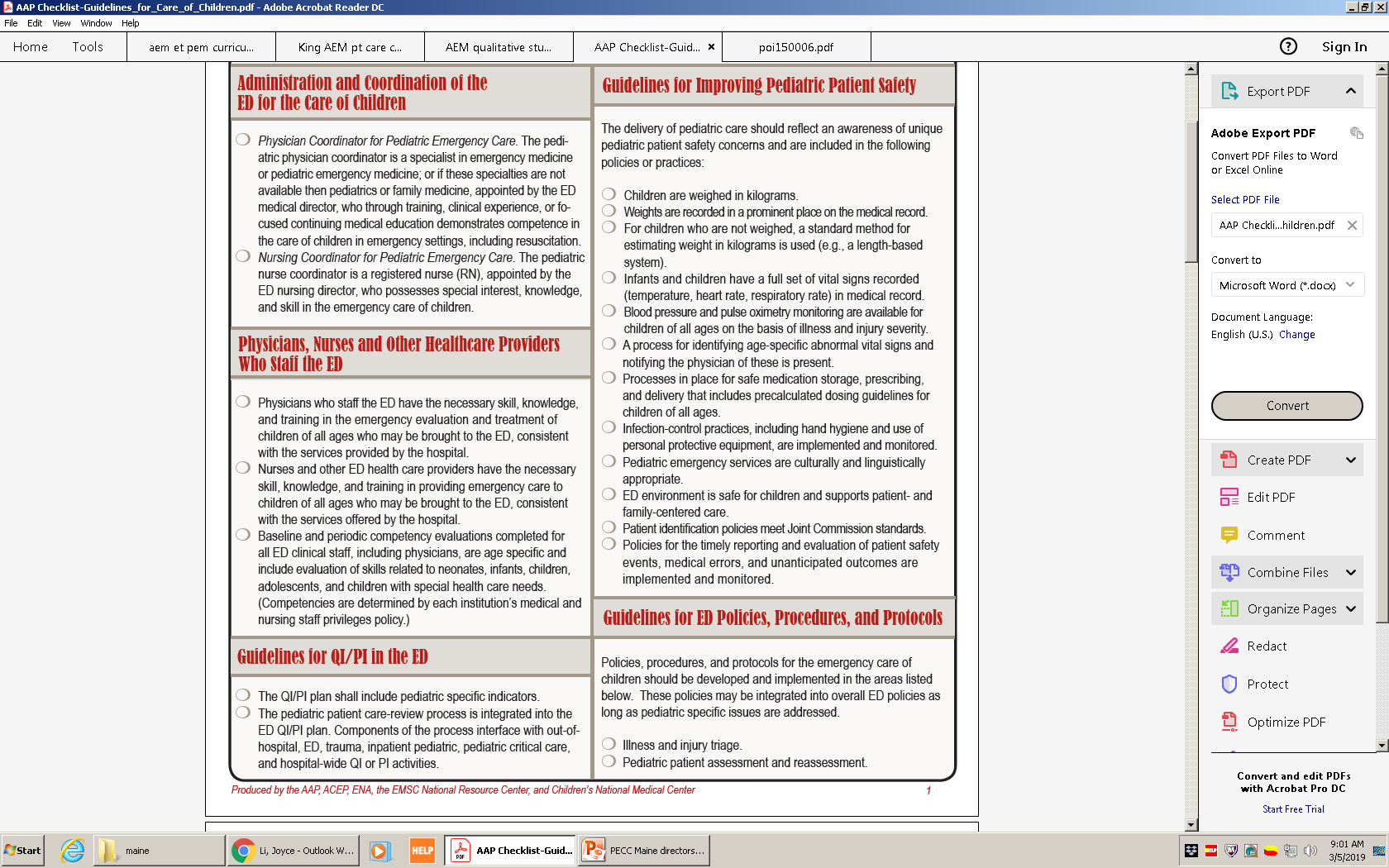 [Speaker Notes: Lack of a medical home, children with special health care needs, telehealth, evidence based guidelines,]
Pediatric Readiness:Policies, Procedures, Protocols
Lack of a medical home
Children with special health care needs
Telehealth
Evidence based guidelines with supporting technology/decision support
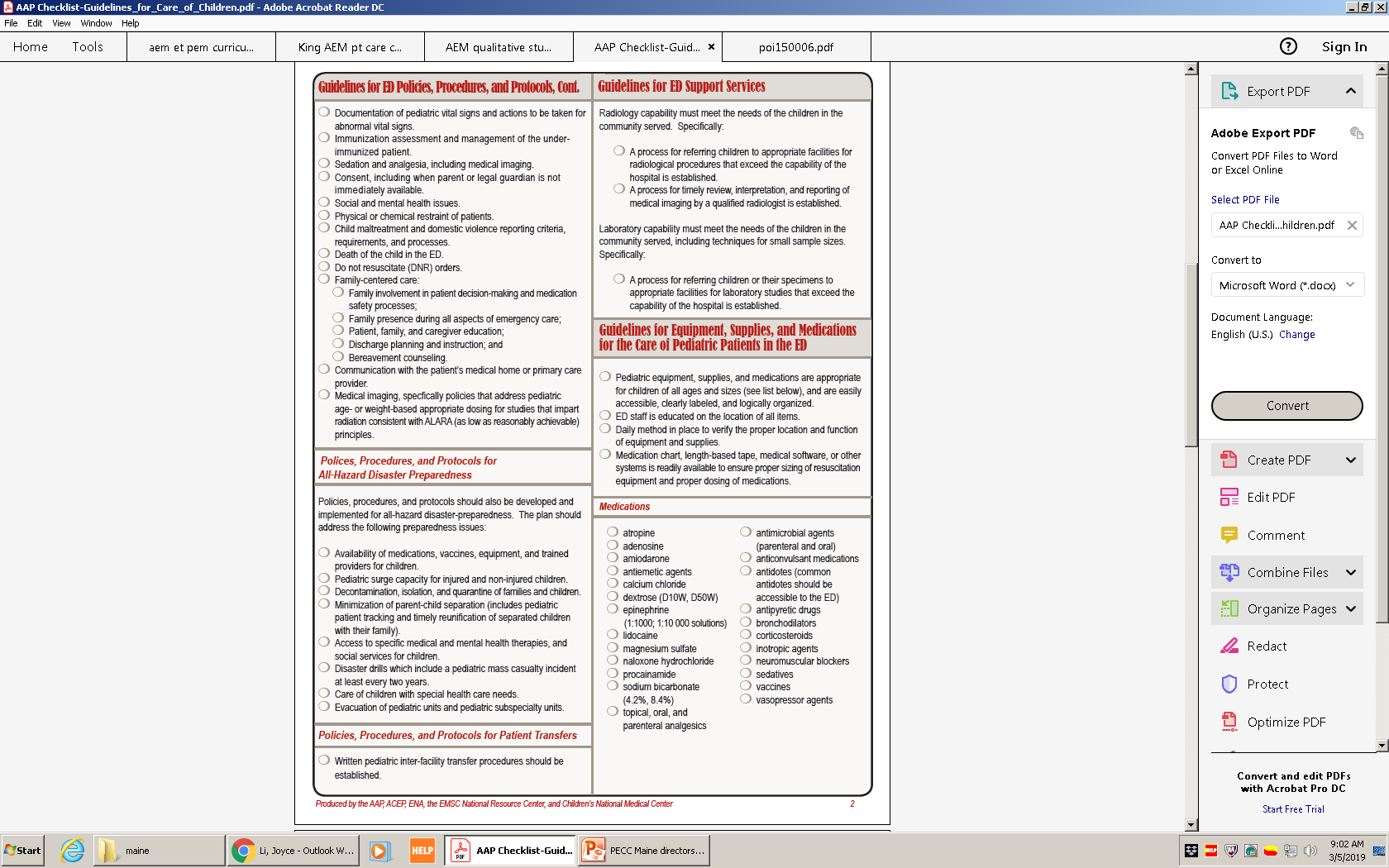 Barriers to pediatric readiness
In a 2015 JAMA Pediatrics study on pediatric readiness:
80.8% report barriers to implementation
Cost of training
Lack of educational resources
Lack of QI plan for children
Lack of policies for pediatric emergency care
Unaware/Unfamiliar with the national guidelines
Least common barrier-12.4% reported a lack of interest
Resources
https://emscimprovement.center/education-and-resources/
Resources
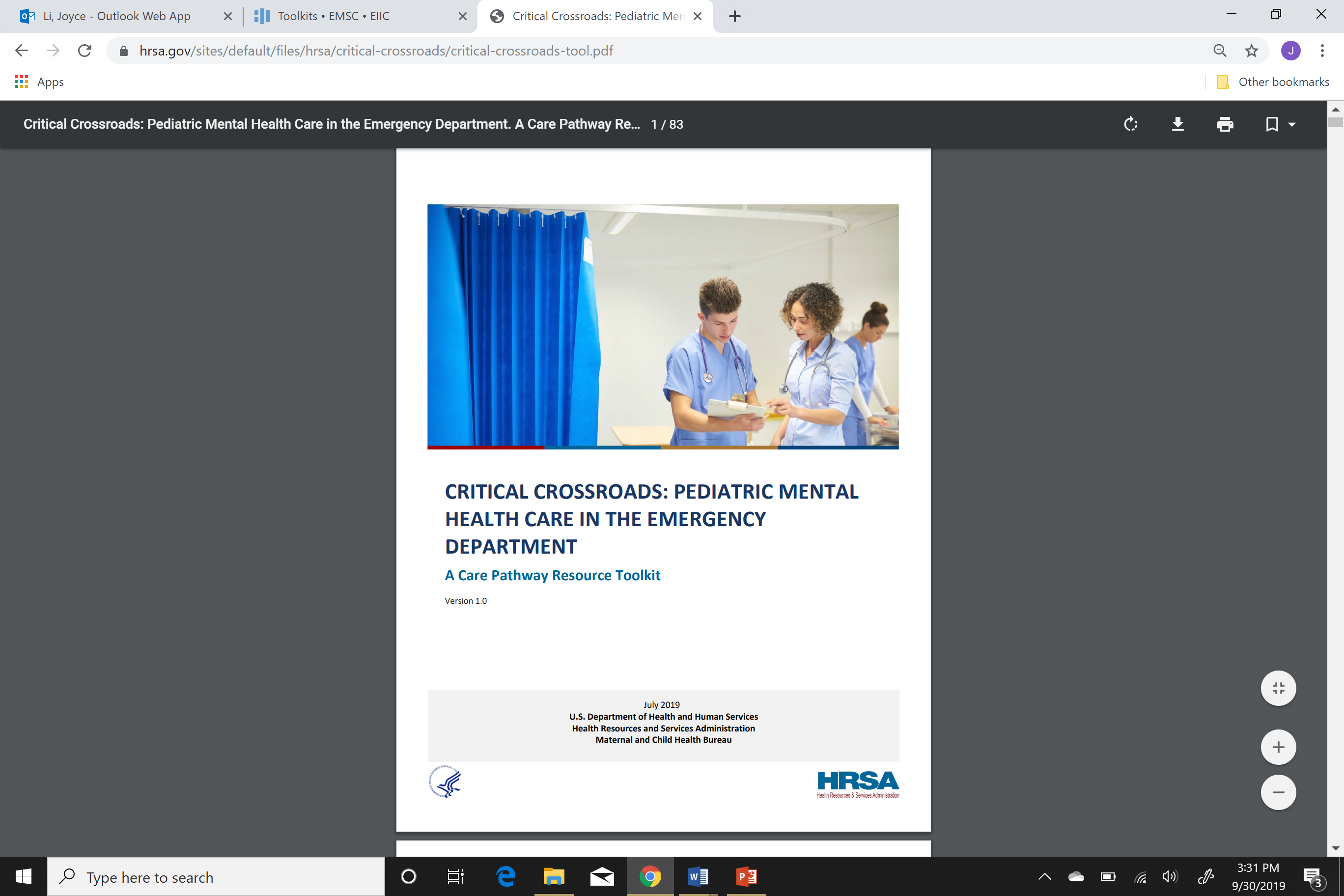 Resources
https://www.hrsa.gov/sites/default/files/hrsa/critical-crossroads/critical-crossroads-tool.pdf
Google pediatric mental health hrsa toolkit
https://emscimprovement.center/education-and-resources/toolkits/interfacility-transfer-toolbox/
Google pediatric interfacility transfer toolkit
https://pediatrics.aappublications.org/content/142/5/e20182459..info
Google pediatric readiness guidelines 2018
Next steps
Become familiar with the pediatric readiness checklist
Pediatric readiness score https://www.pedsready.org/ (will be temporarily closed down Jan 2020-June 2020 for updates)
Recognize and identify potential gaps/areas of deficiency specific for your ED
Thank you for your time!
Questions?
Joyce.Li@childrens.harvard.edu